Shape Characterization with Network Analysis
Leo Grady 
Principal Research Scientist
Image Analytics and Informatics
Siemens Corporate Research, Princeton NJ
Analytics – Why geometry and shape?
Improve diagnosis and personalize medicine through quantification
Quantification  can identify
Normal from pathological conditions
Pathology type
Patient populations that respond to specific treatments
Surgical
Pharmaceutical
Treatment effectiveness
Patient demographics
Imaging
Watchful waiting
Pathology
Medication
In Vitro diagnostics
Measurements
Diagnosis
Treatment
Interventional
Molecular
Quantification – Yesterday/Today
Limited to quantities that can be measured easily
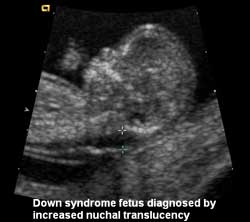 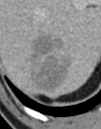 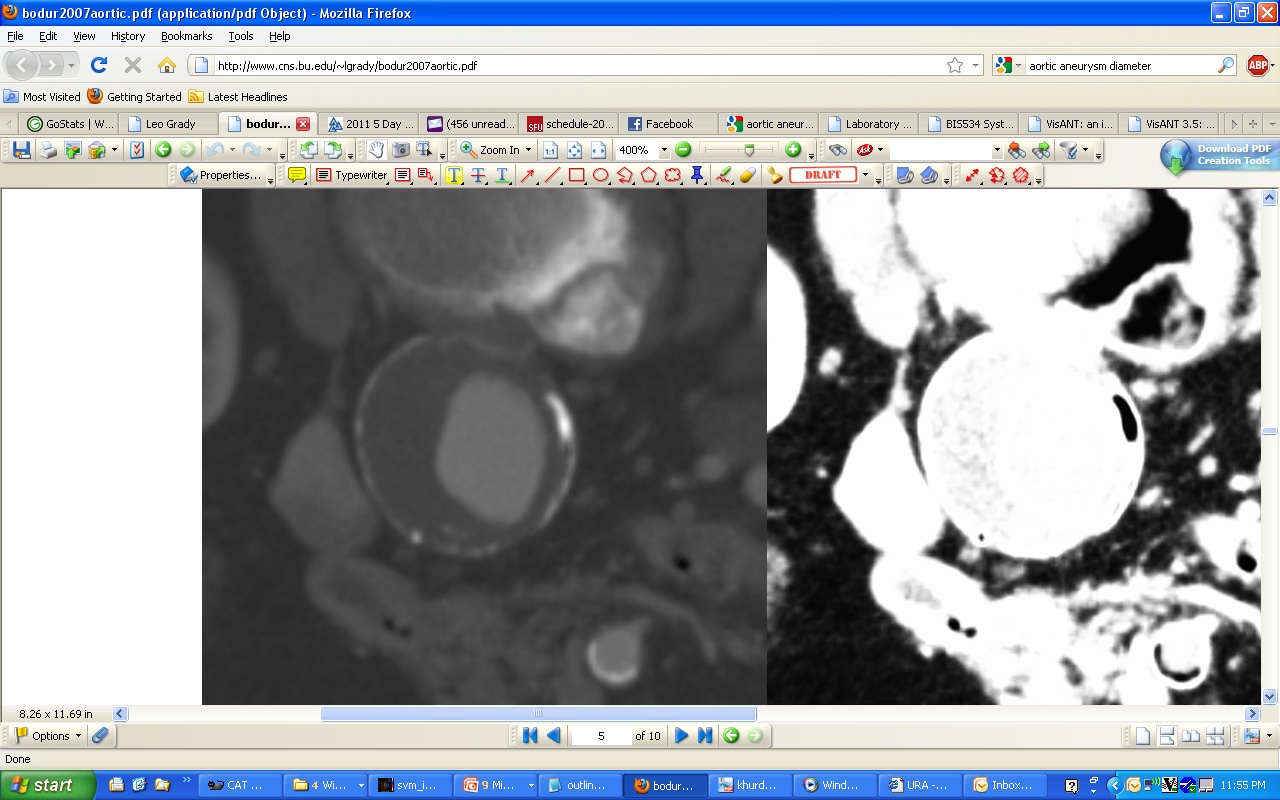 RECIST
Diameter
WHO
Nuchal translucency
- Determine Downs Syndrome
Lesions
   - Plan treatment
   - Monitor treatment
Aortic Aneurysm
    - Determine rupture risk
Typically 1D measurements:
Diameter
Length
Quantification – Today/Tomorrow
Even slightly more complex features require segmentation/detection
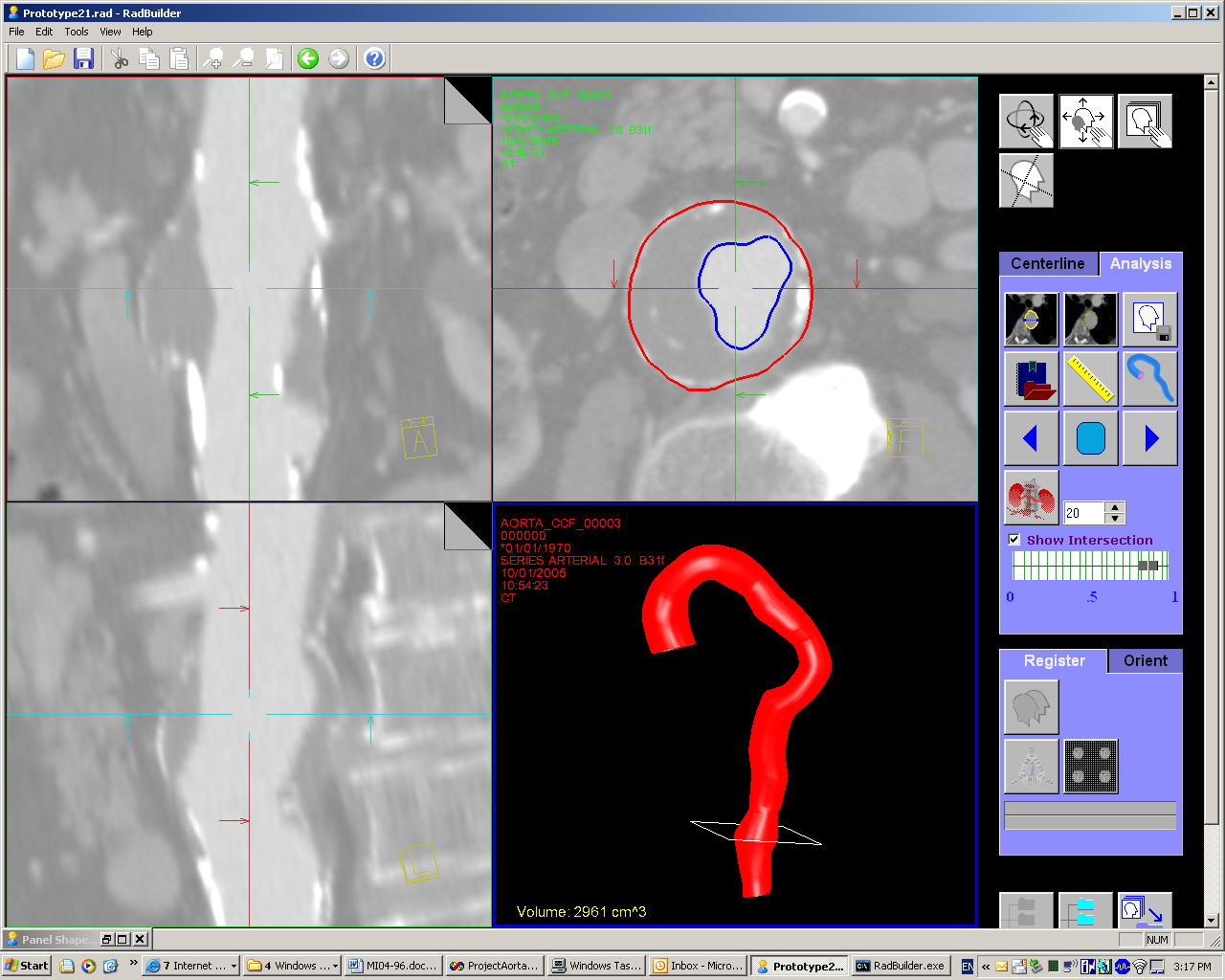 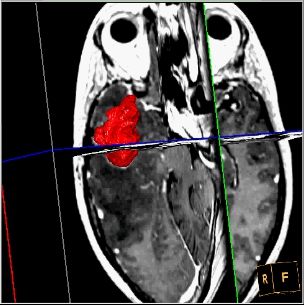 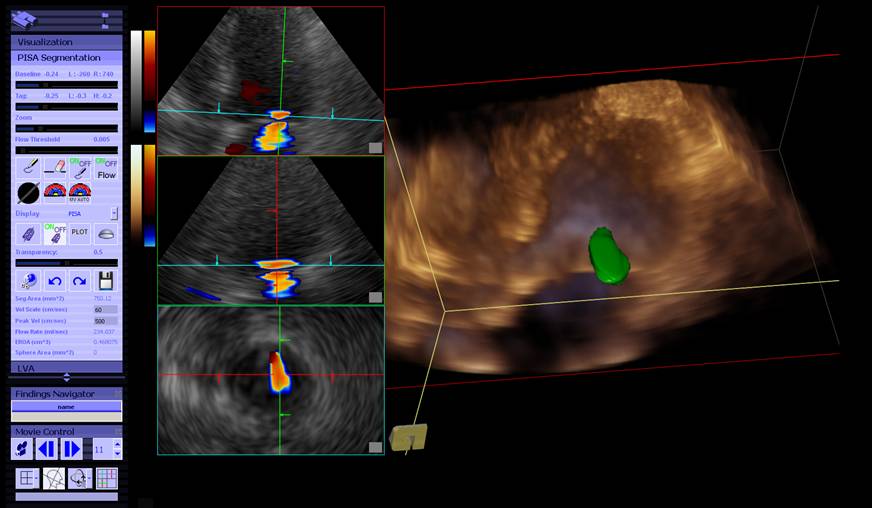 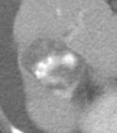 Tumor Volume
- Better predictor for treatment response
Aneurysm curvature
- Calculate rupture risk
Necrosis quantification
   - Monitor treatment
Surface area
- PISA used to quantify valvular regurgitation
2D and 3D measurements:
Area				
Volume
Surface area				
Curvature
Intensity composition
Appearance
Quantification – Next week
We know that more complex features are meaningful
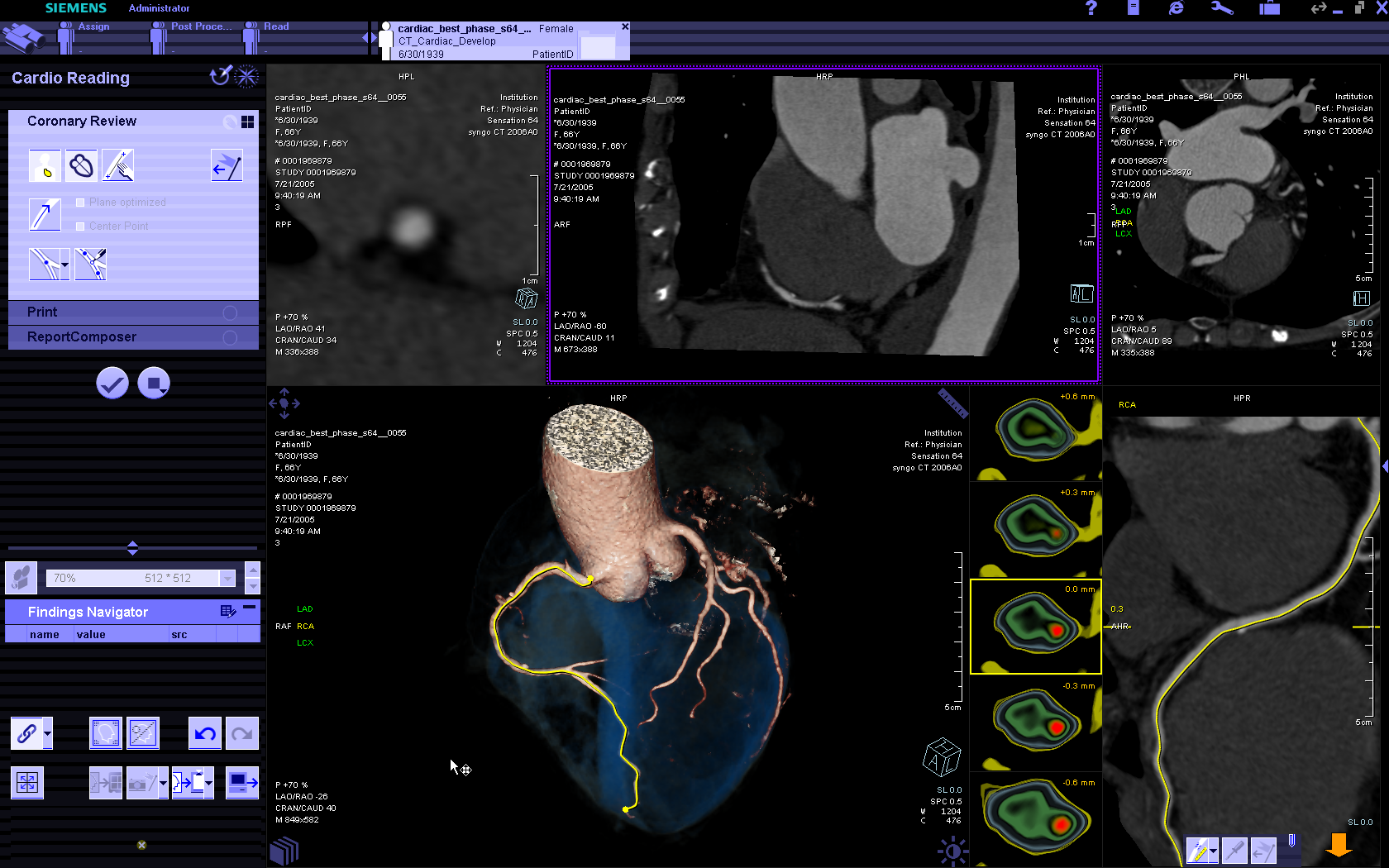 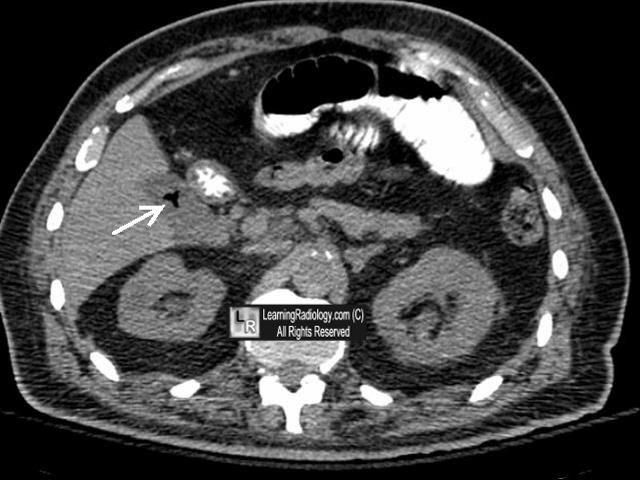 Mercedes-Benz
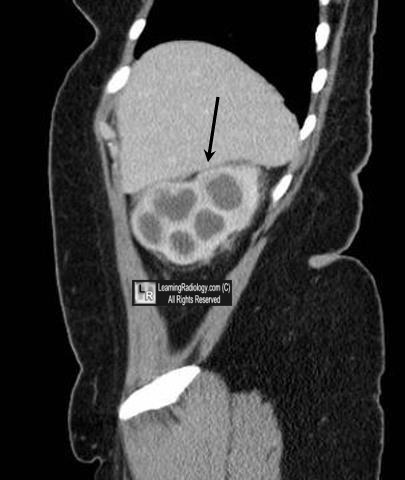 Bear Paw
Stenosis
  - Plan treatment
Radiological signs
     - Complex shapes or features
Advanced measurements:
Simulation of underlying phenomenon				
Complex appearance
Quantification
Even more properties need to be captured
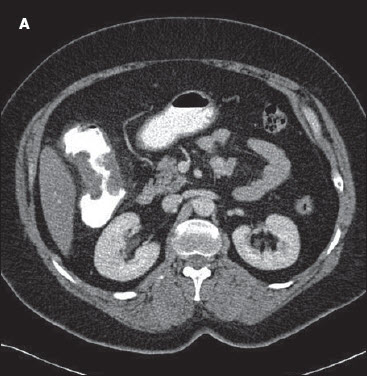 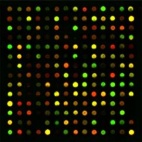 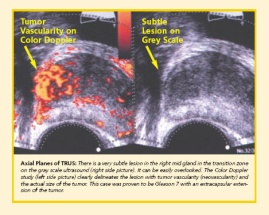 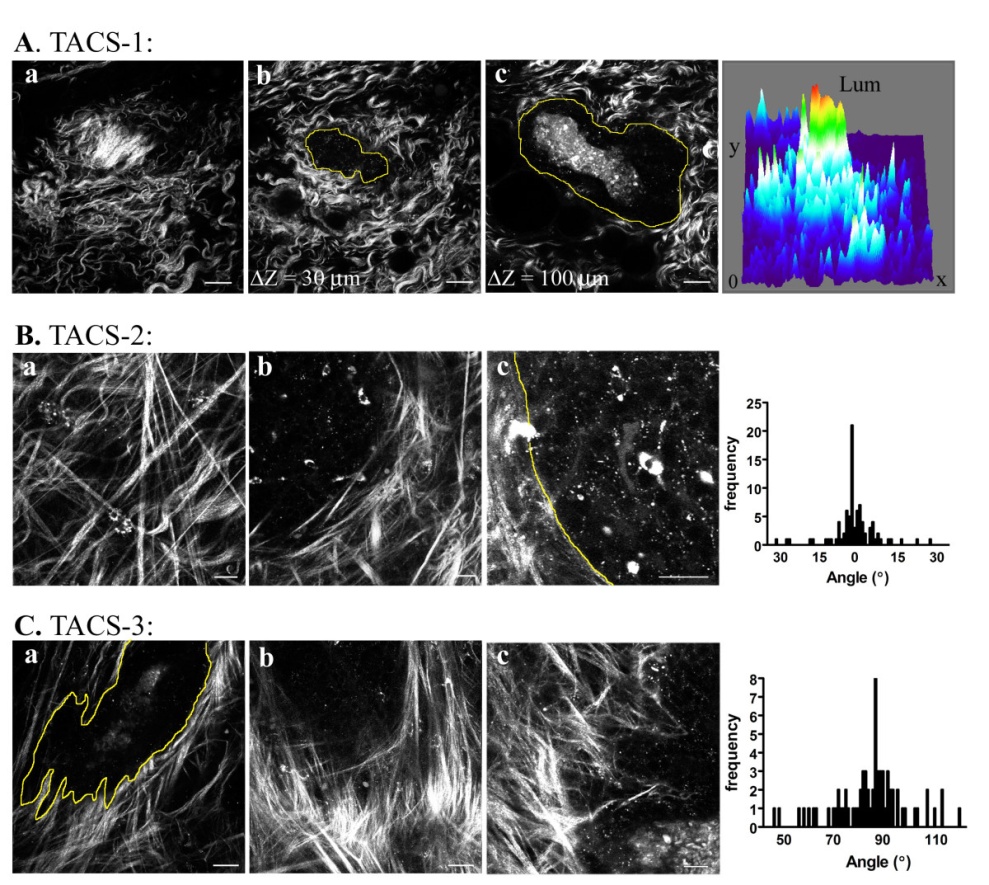 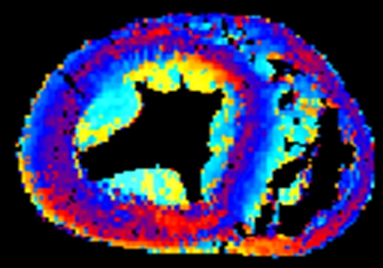 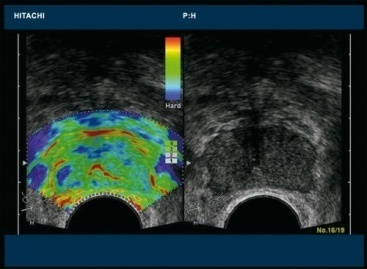 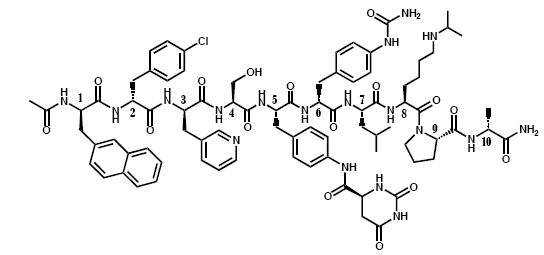 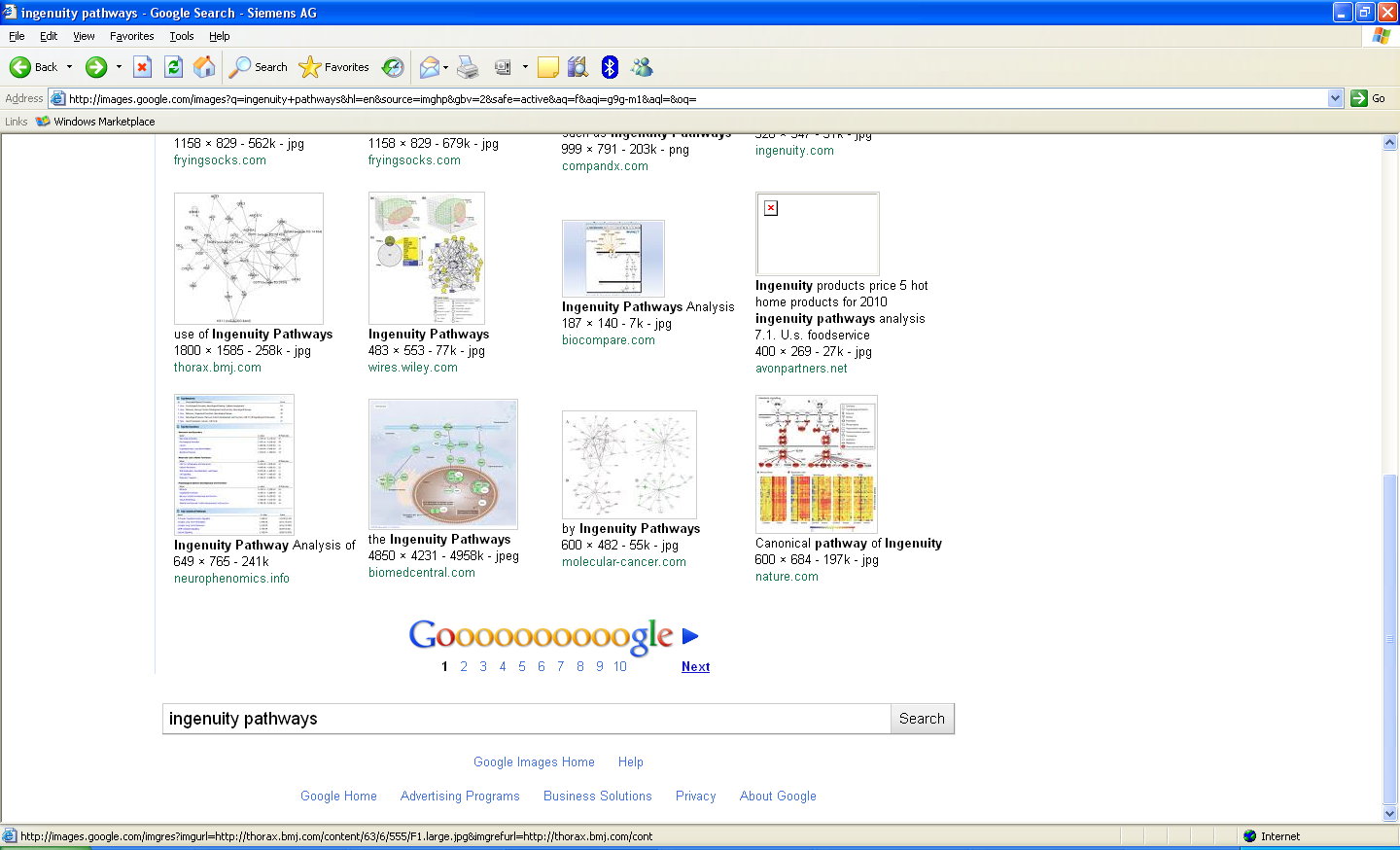 Connectivity
   - Plan treatment
   - Monitor treatment
Multiscale systems
   - Complex shapes or features
Complex measurements:
Multiscale interaction				
Connectivity – Global and local
Functional analytics
Network analytics
Networks capture relationships between elements of a system
Generalizes concepts of geometry and shape
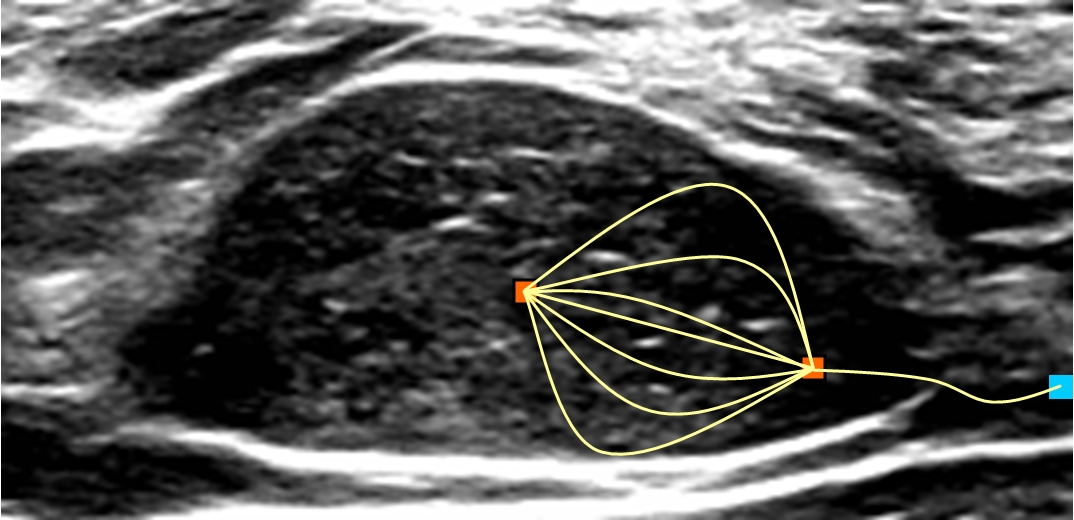 Ideas used in segmentation
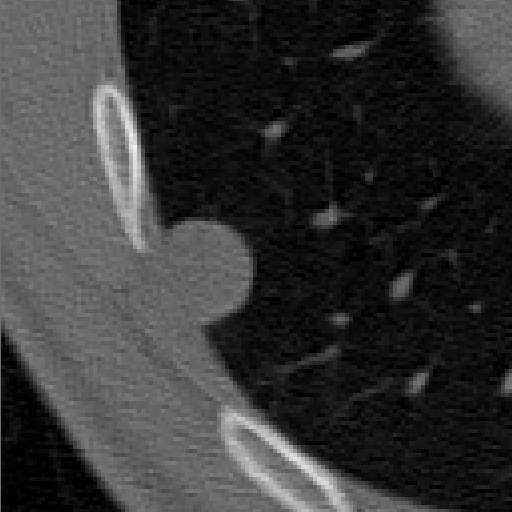 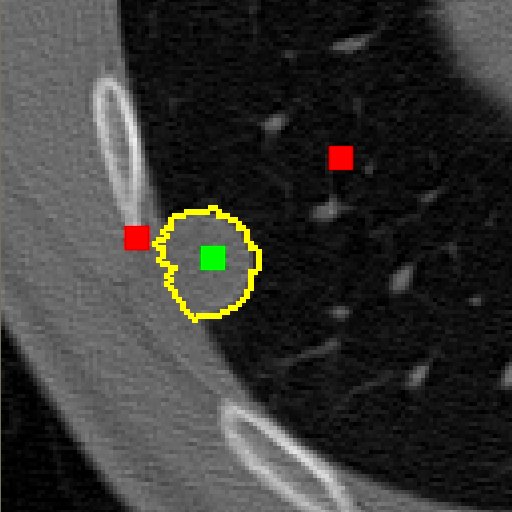 Network analytics
Network features have been widely used outside medicine and imaging
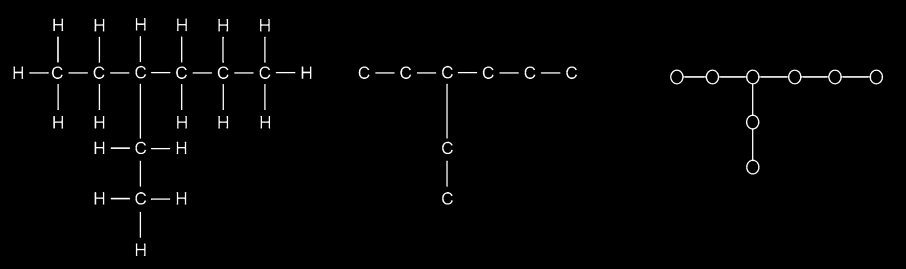 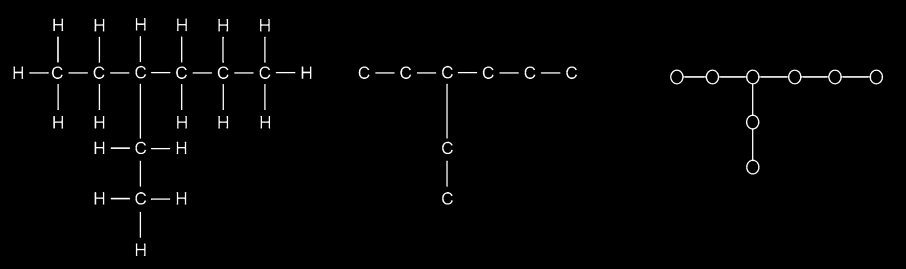 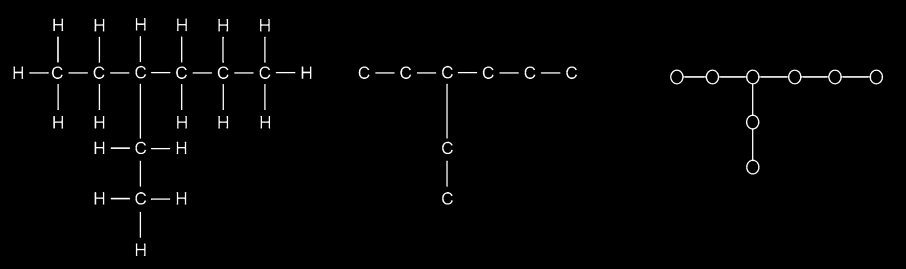 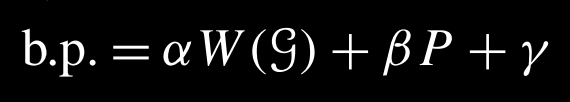 Network analytics
Following introduction of small-world model (Watts and Strogatz, Nature 1998), researchers used networks to model and characterize everything from epidemiology and vulnerability of computer networks to spread of obesity and protein/gene interactions
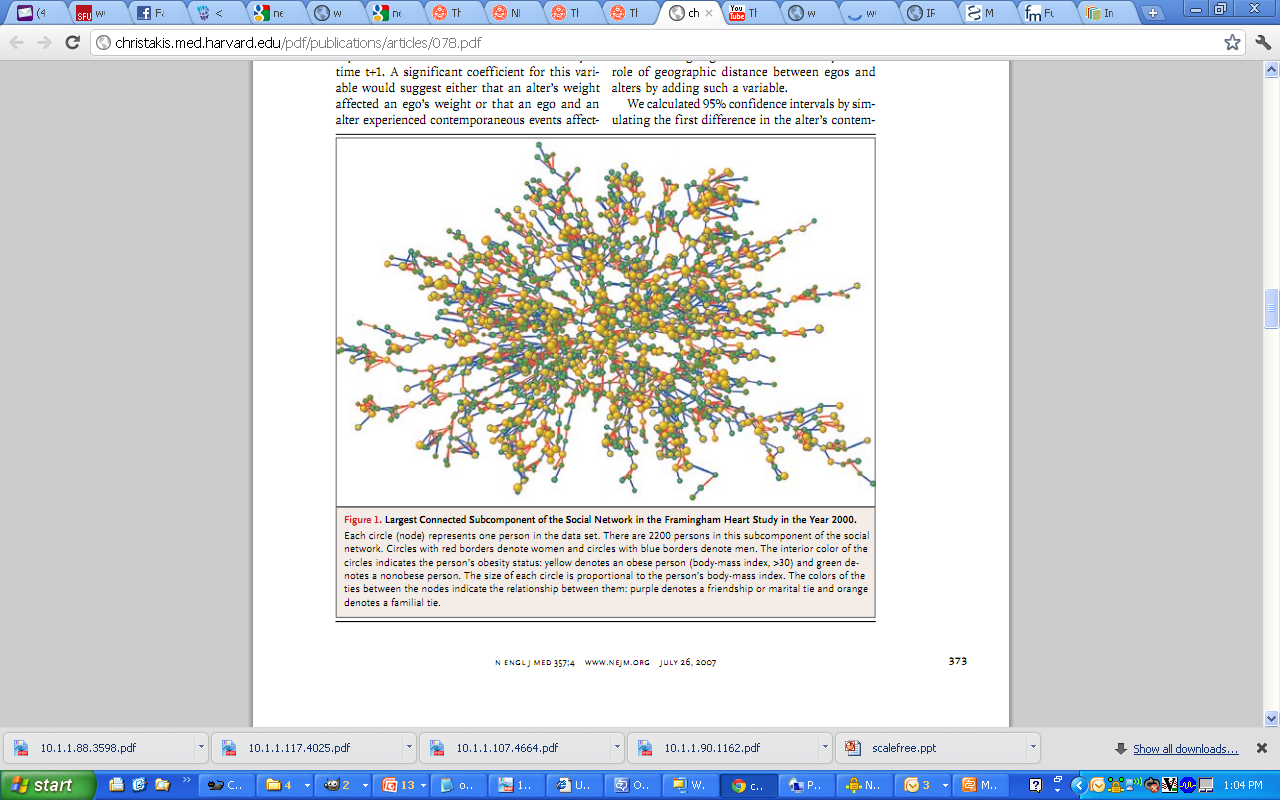 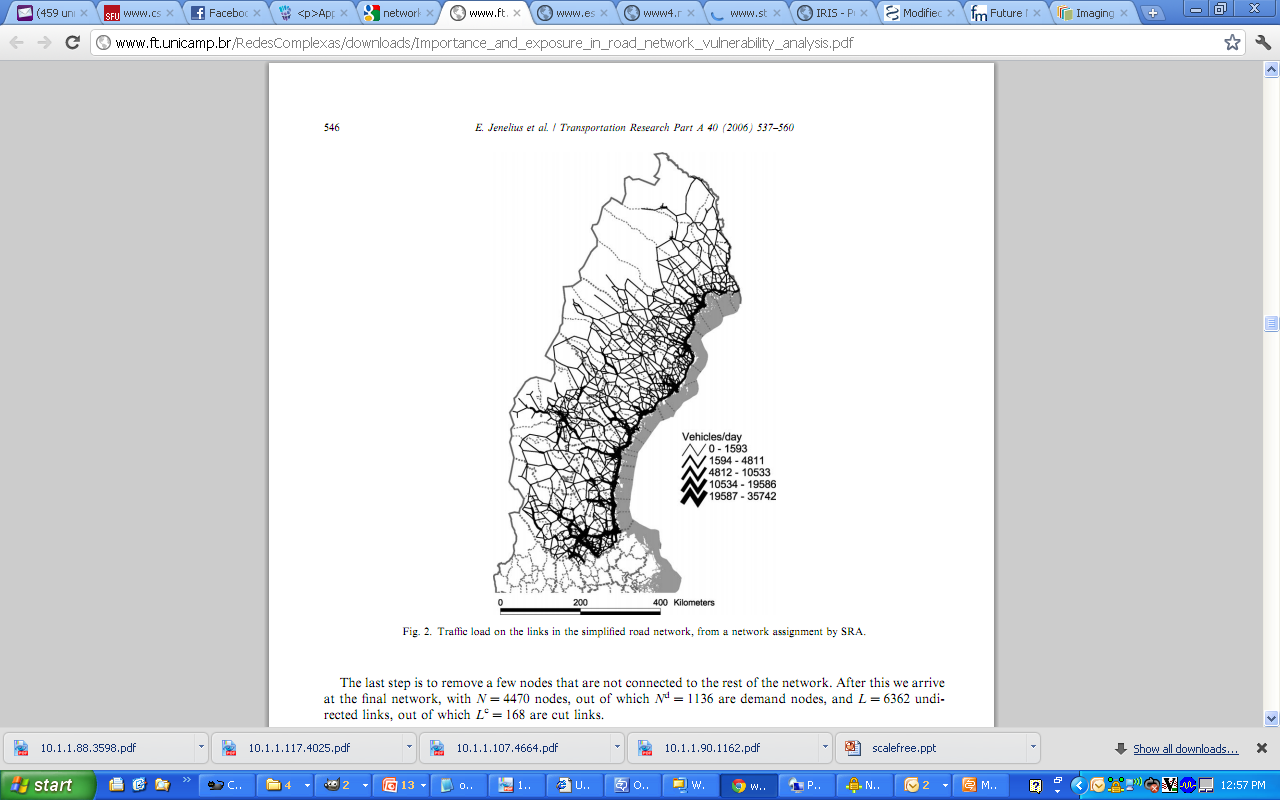 Reprinted from Christakis et al, “Spread of Obesity in a Large Social Network over 32 years”, 2007
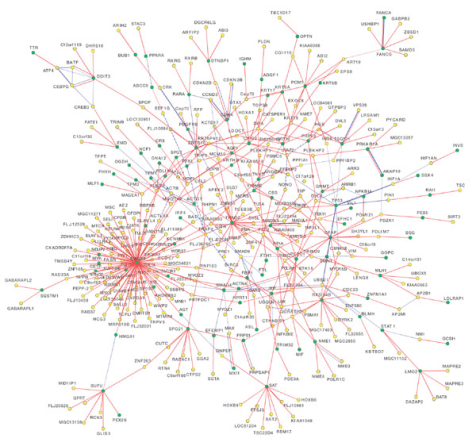 Reprinted from Jenelius et al, “Importance 
and exposure in road network vulnerability analysis”, 2006
Reprinted from Barabasi, “Linked: The New Science of  Networks “, 2003
Reprinted from Rual et al, “Toward a proteome-scale map of the human protein-protein interaction networks” , 2005
Common network measures
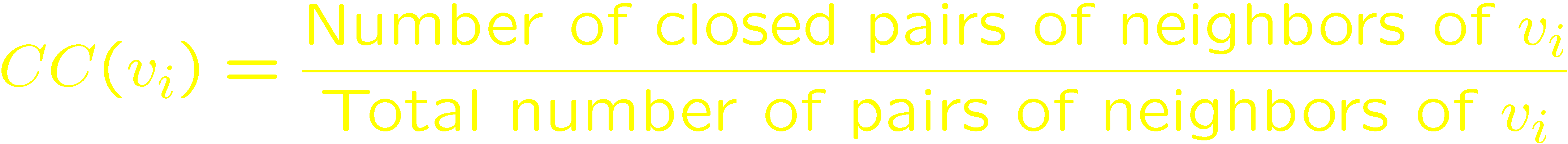 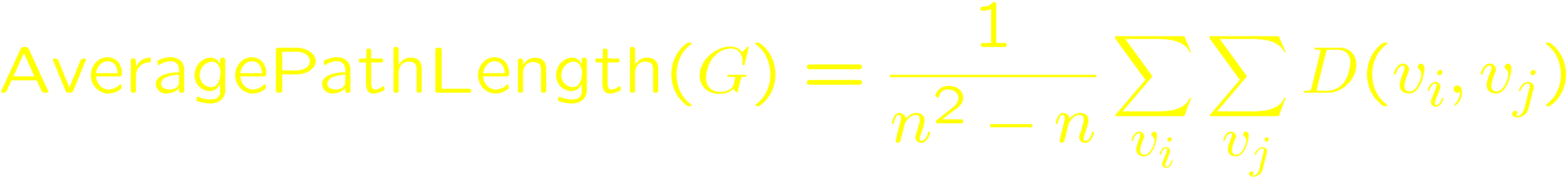 Case Study 1 – Tissue Characterization
75 cases of prostate cancer patients exhibiting stage 3 or 4 cancer (Gleason grading), graded by a pathologist at Beth Israel Deaconess in Boston
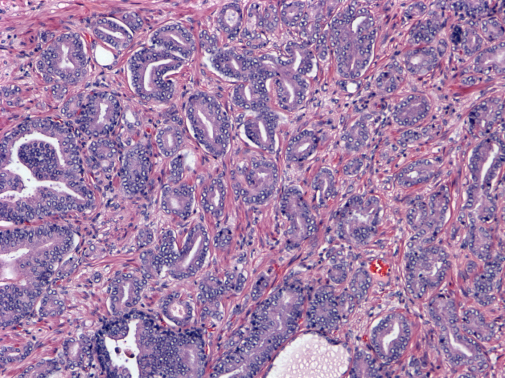 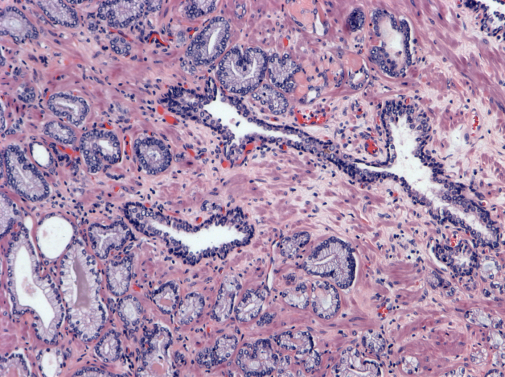 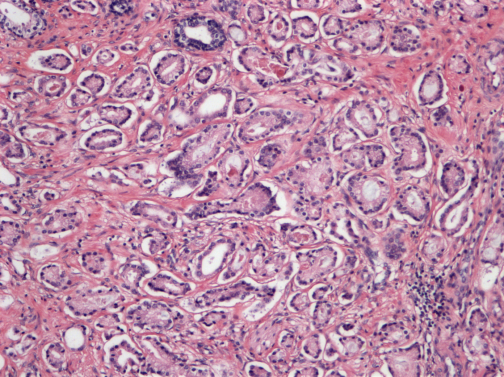 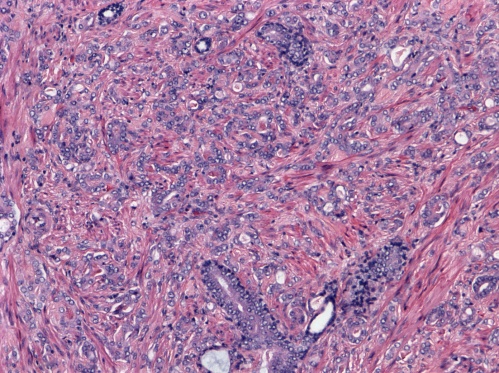 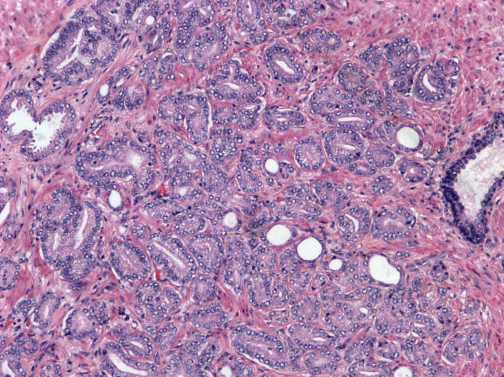 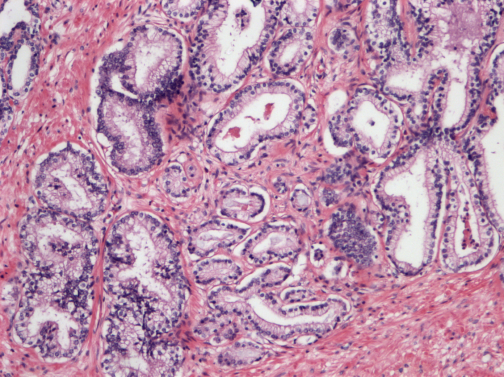 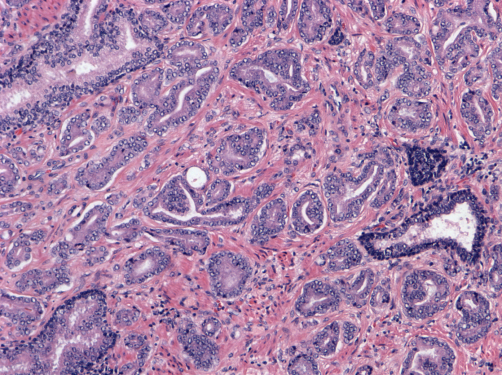 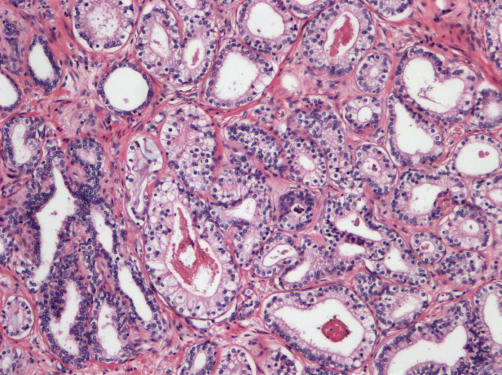 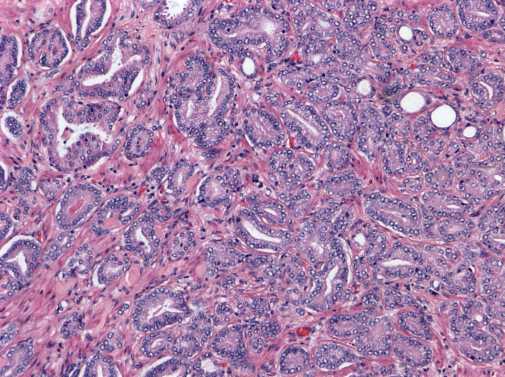 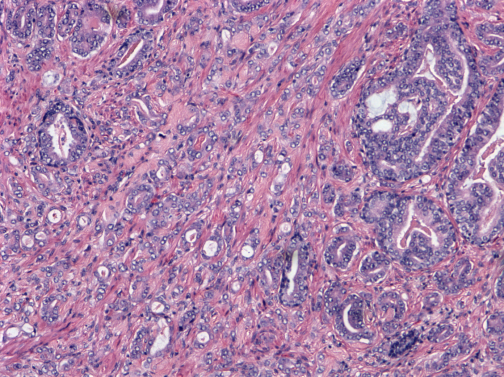 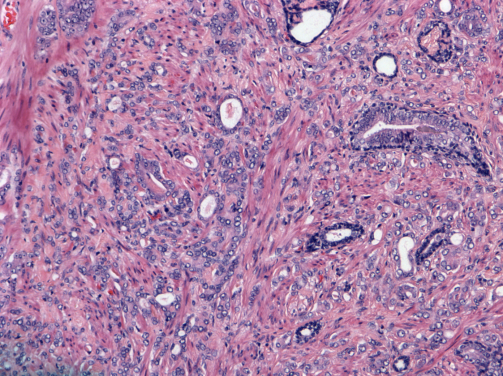 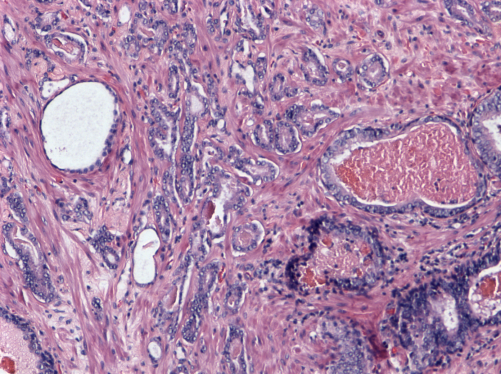 Gleason Grade 3
Gleason Grade 4
Case Study 1 – Tissue Characterization
Previous approaches used fractals (Huang and Lee, 2009)

Performance: 80% accuracy
We also applied texton/appearance features to characterize pathology (Khurd et al., 2010)

Performance: 93% accuracy
Filter response clustering per class
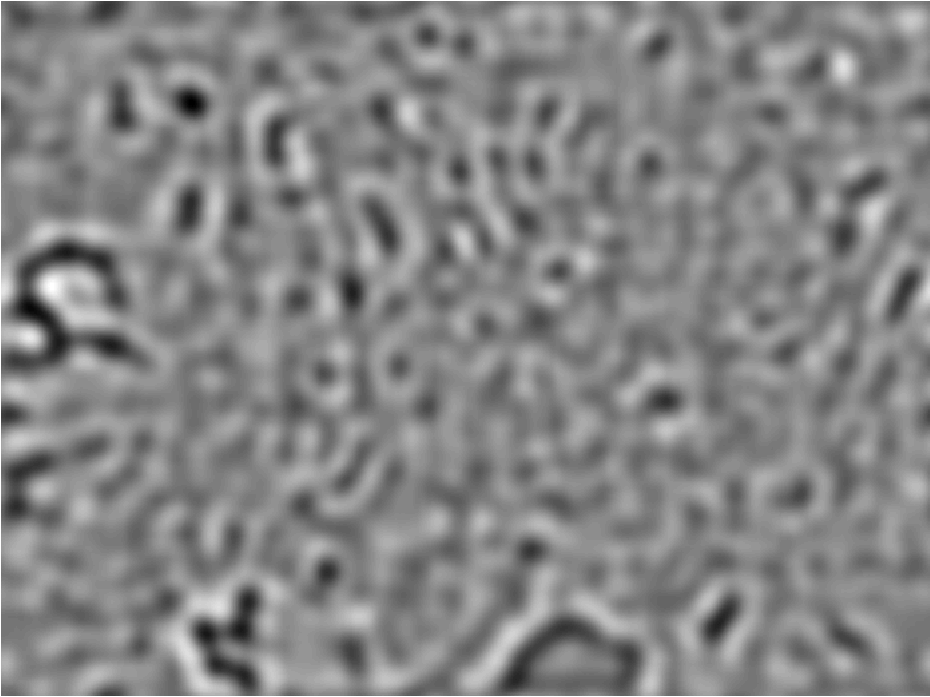 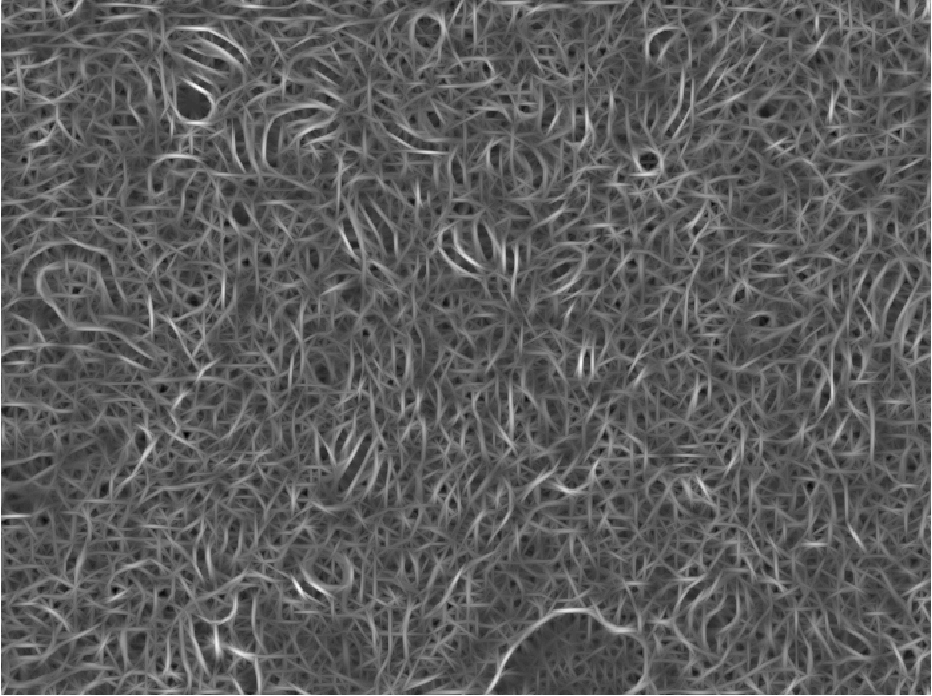 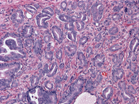 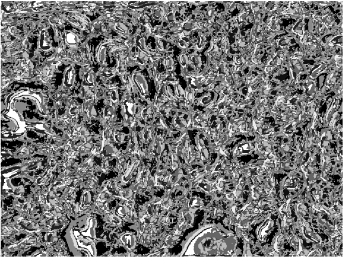 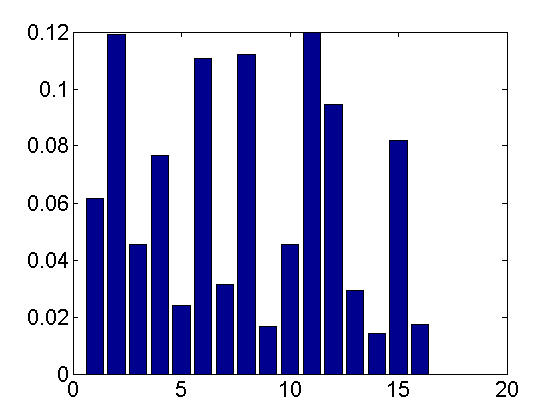 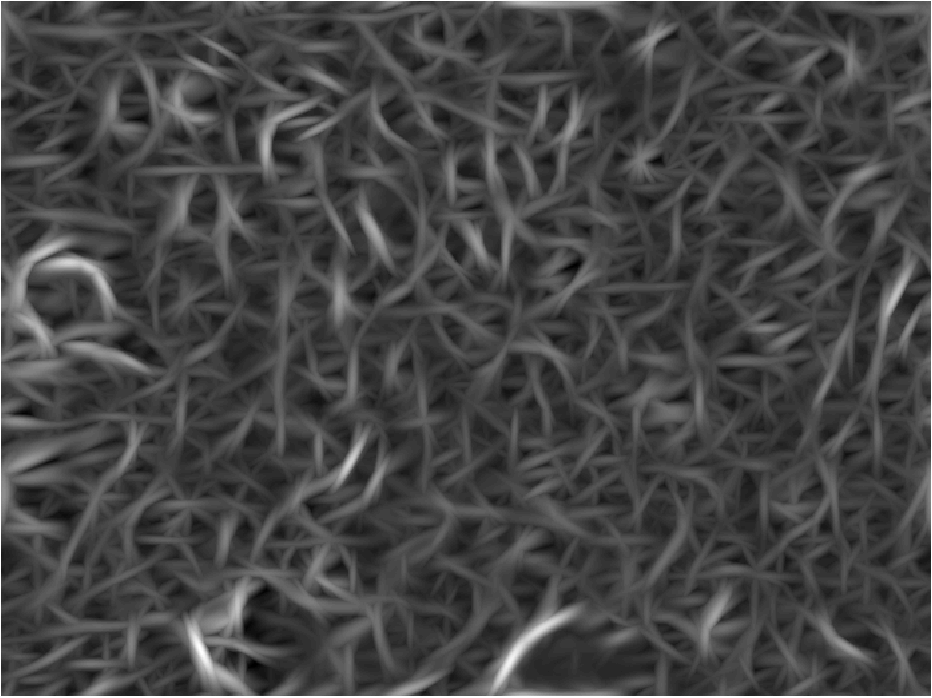 Original H&E
Filter responses
Texton histogram
Texton map
Case Study 1 – Tissue Characterization
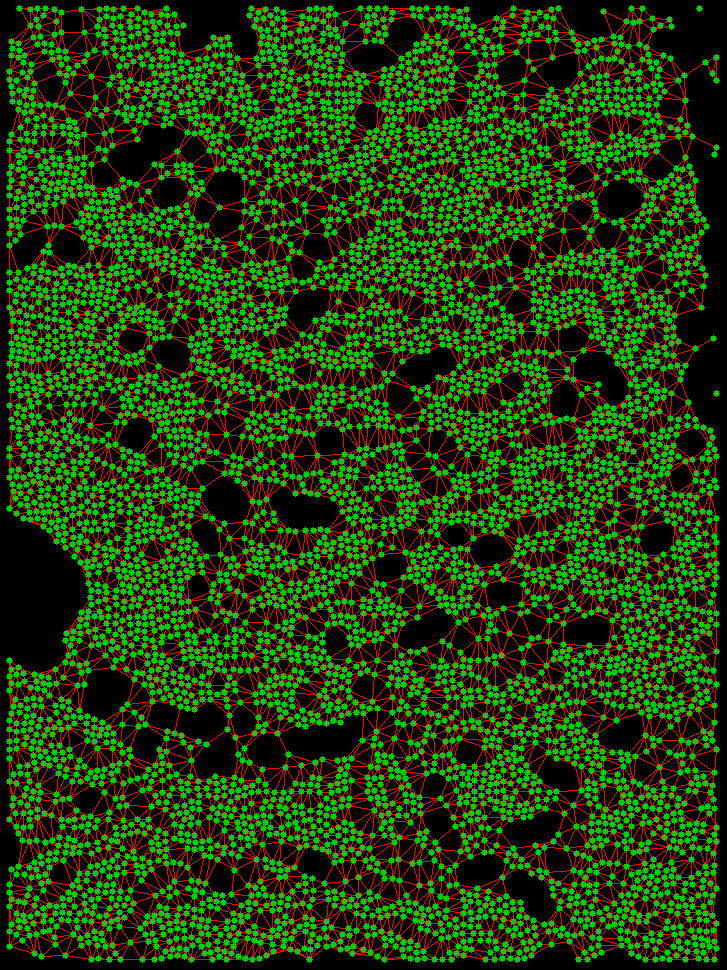 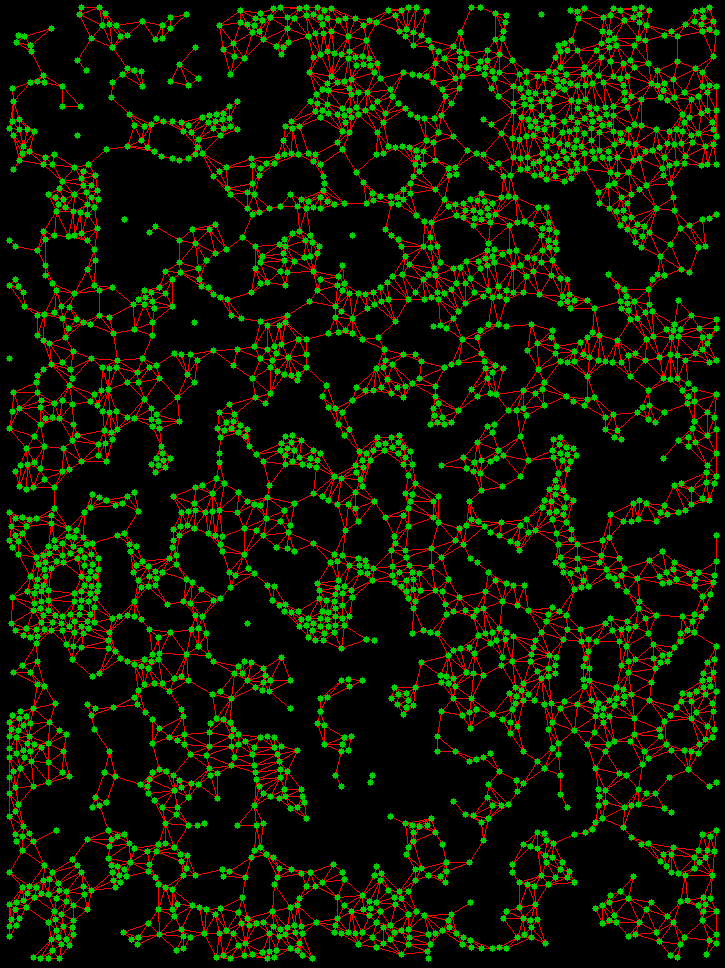 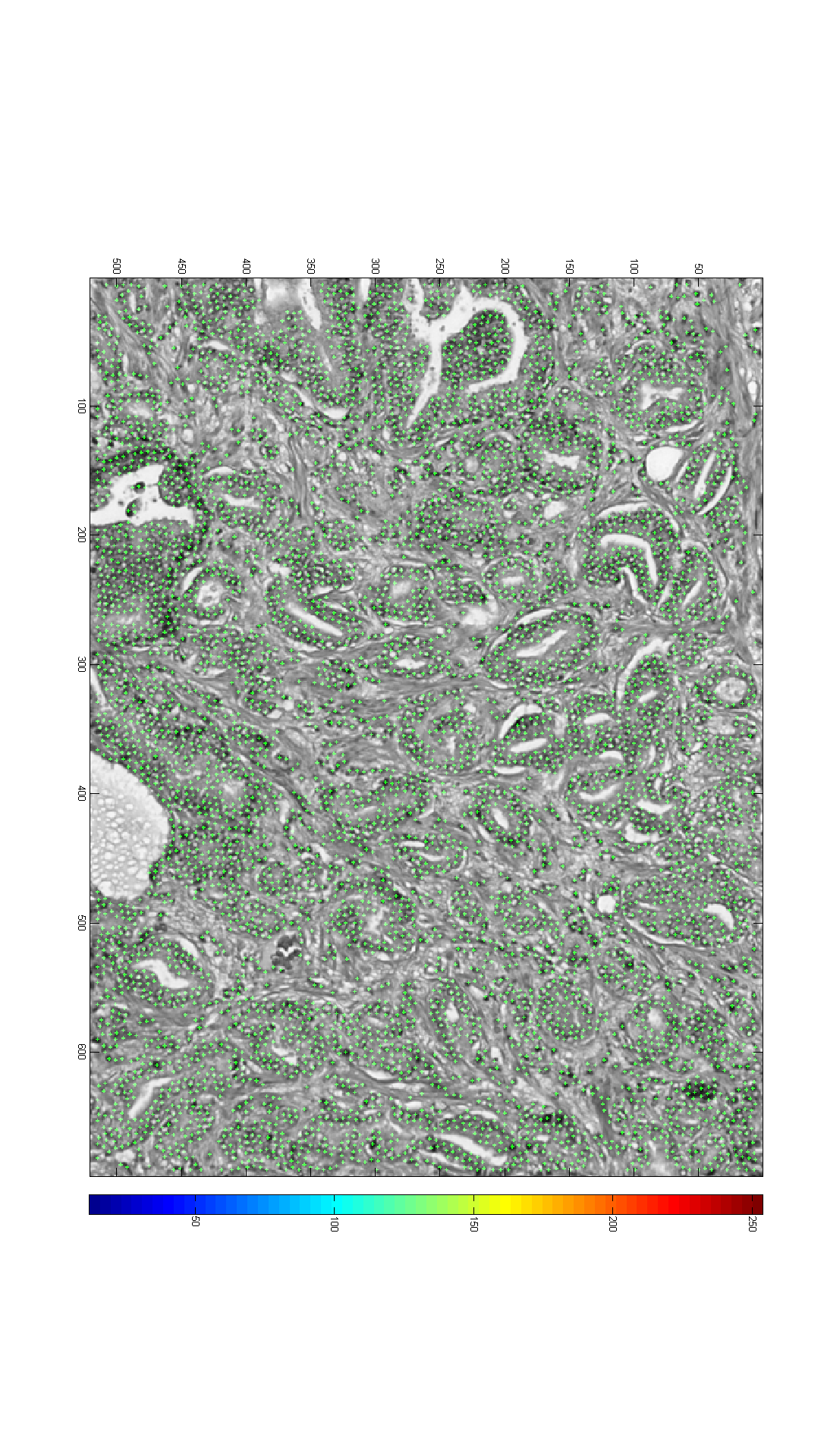 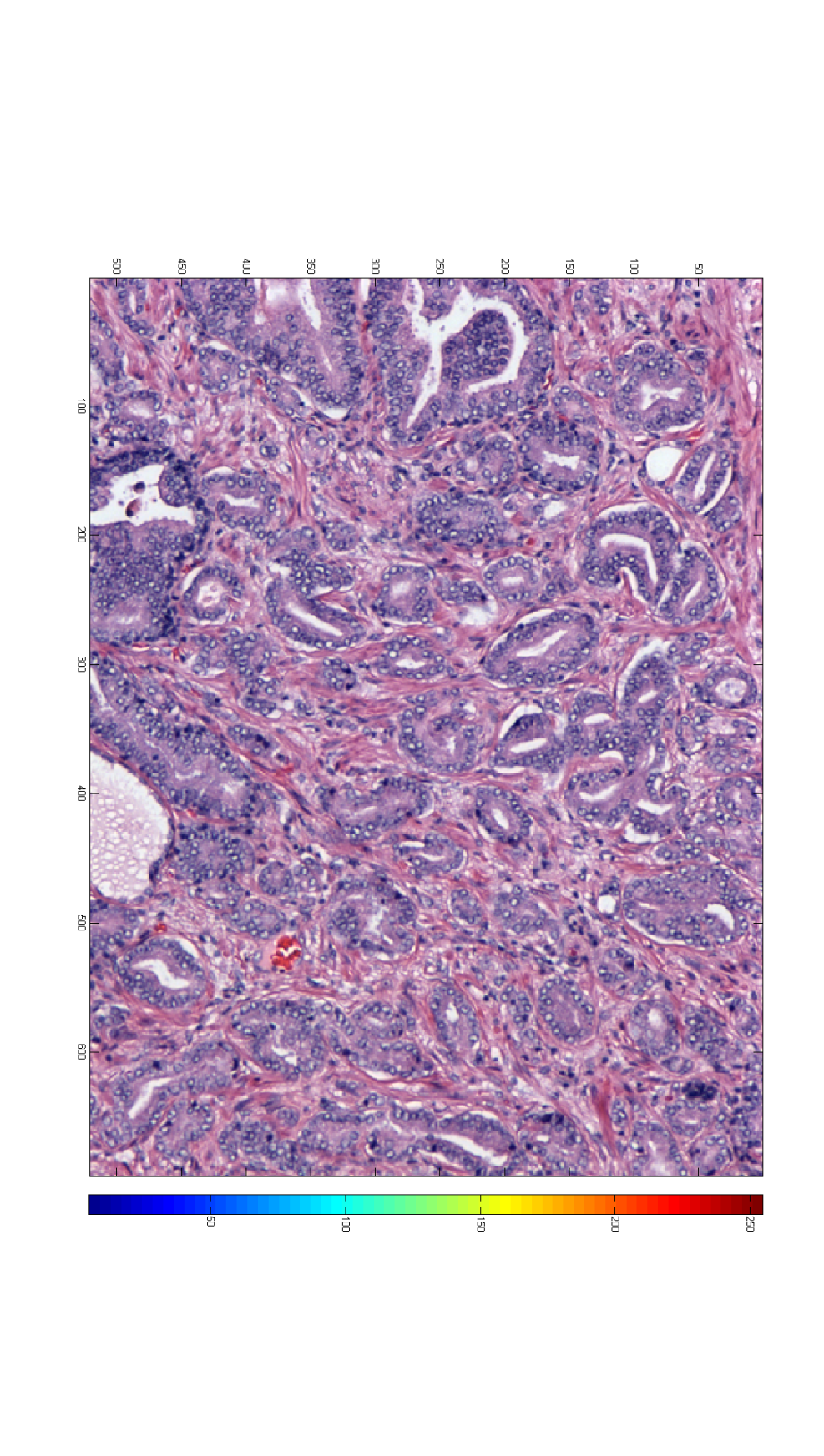 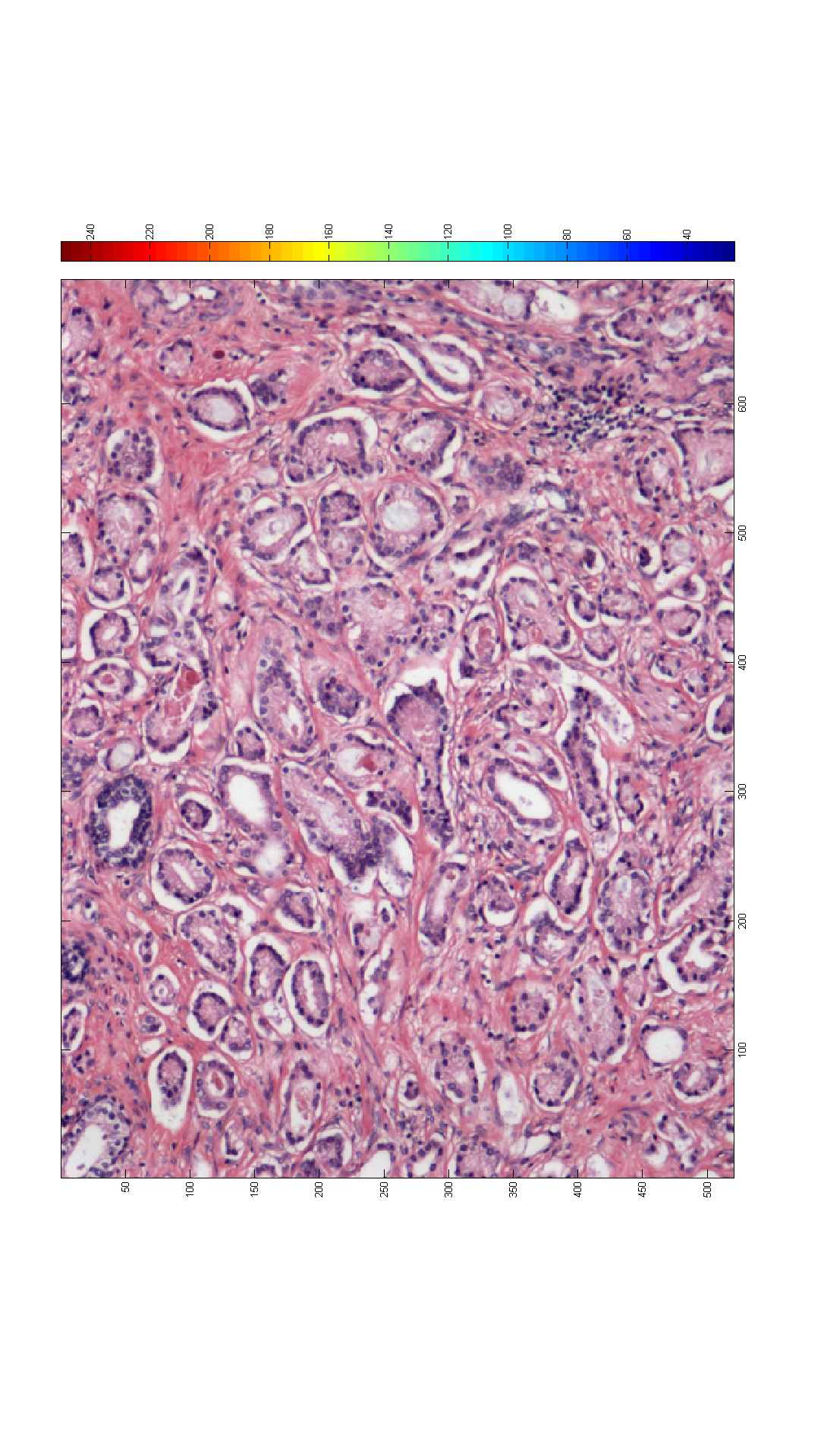 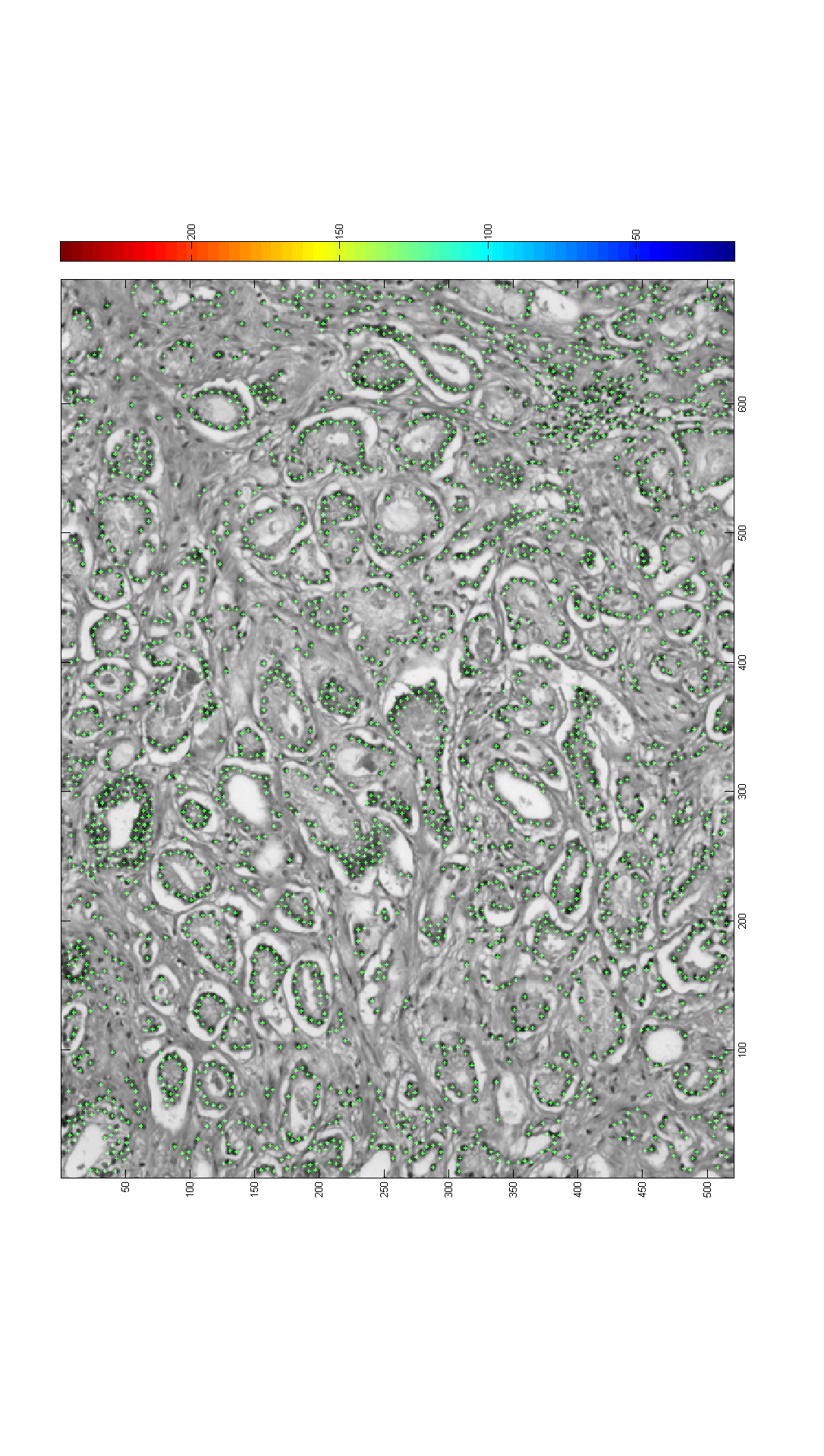 Texton features fail to capture structural arrangement of cells in the tissue
Solution – Detect cells and create a cell network
Gleason Grade 3
Gleason Grade 4
Case Study 1 – Tissue Characterization
Texton features fail to capture structural arrangement of cells in the tissue
Solution – Detect cells and create a cell network
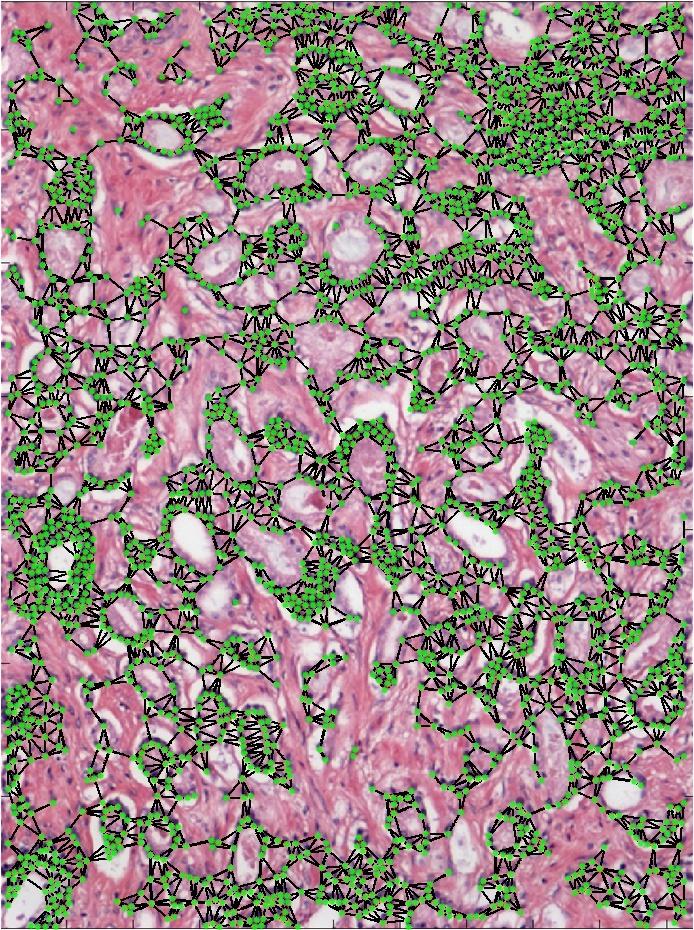 Case Study 1 – Tissue Characterization
Using just two network features gave perfect discrimination
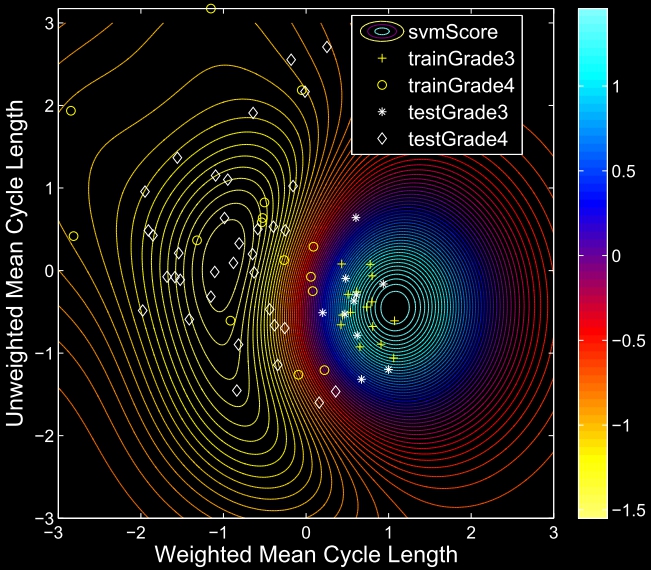 Later learned that these cycles are called cribriform patterns and are used as a sign of cancer grade, but are difficult to quantify
Case Study 2 – Psychological disorders
Psychological testing used today to determine diagnosis
 Limited reproducibility
 Limited quantification
Imaging studies find little diagnostic power in shape and volumetrics
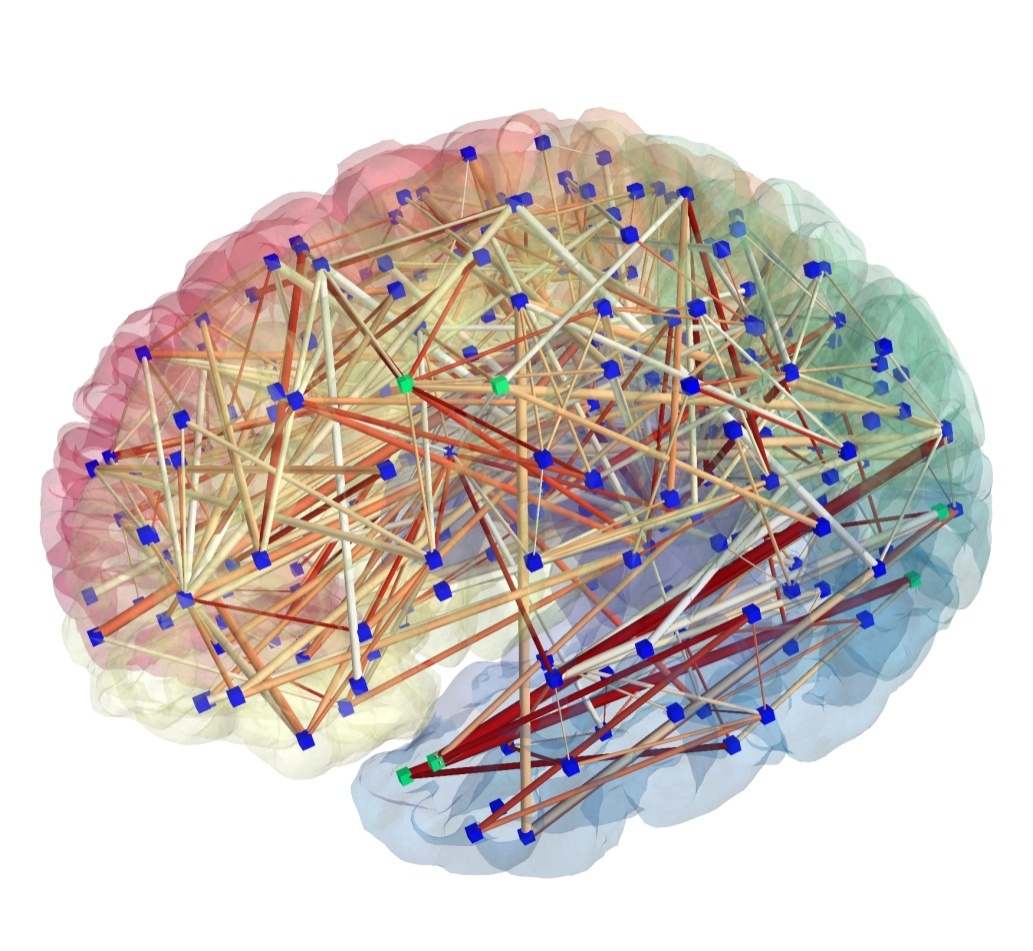 Recent focus on use of network models to determine pathology
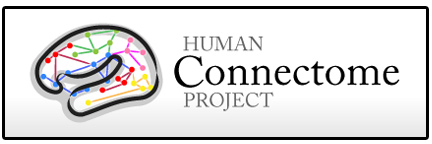 Case Study 2 – Psychological disorders
Different ways to define circuits in the brain:
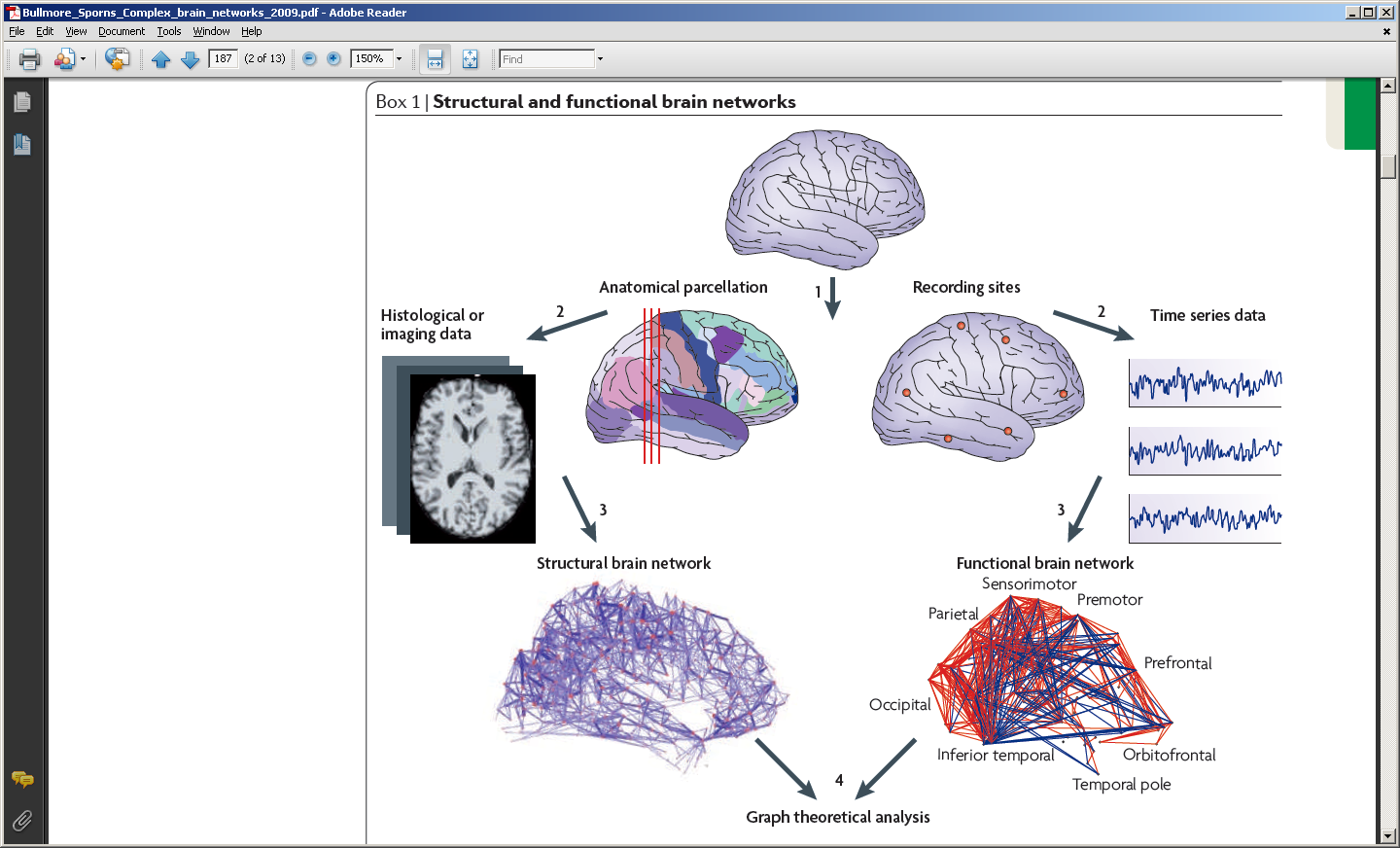 Bullmore and Sporns, 2009
Case Study 2 – Psychological disorders
Some differences in networks have been detected between
 Age groups
 Schizophrenia and Alzheimer’s disease
Most focus has been measuring similarity to small-world and scale-free network models
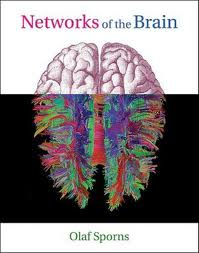 Case Study 2 – Psychological disorders
ADHD Challenge
 ~750 training subjects, ~60% normal, ~40% ADHD
 Obtained from multiple sites
 ~200 test subjects
 Structural MR and fMRI
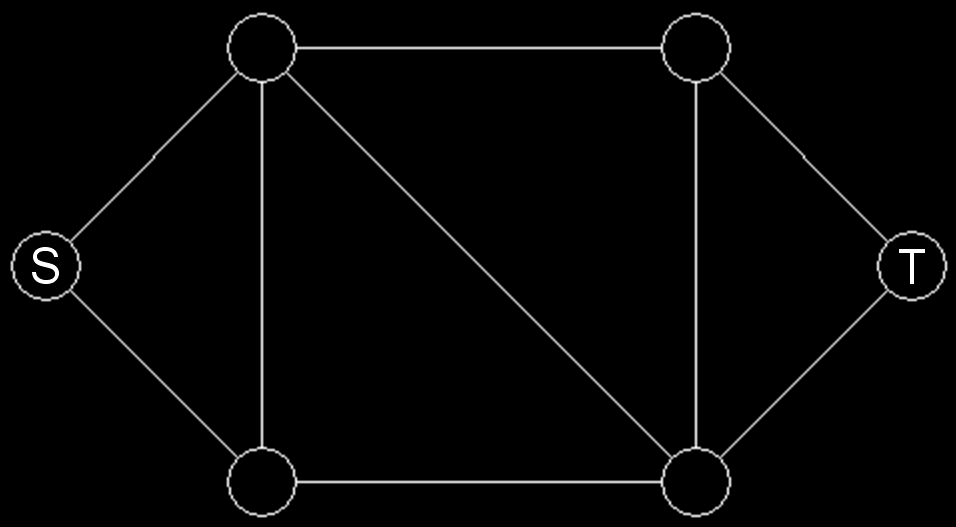 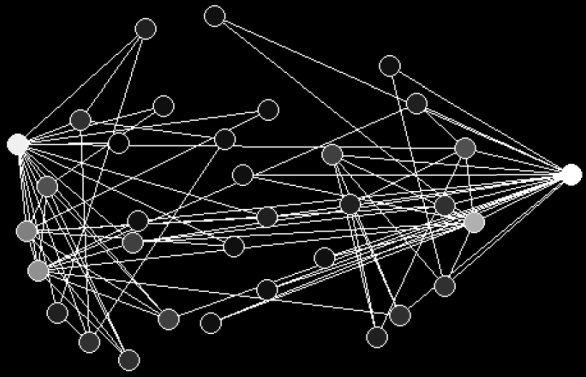 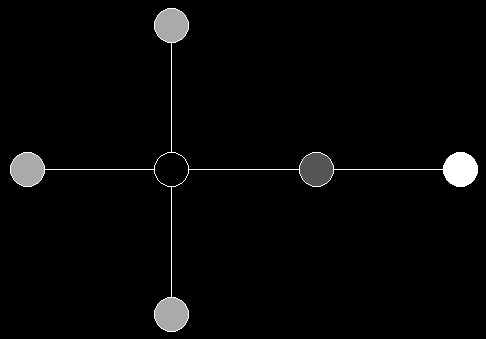 Centrality
Connectivity
Separability
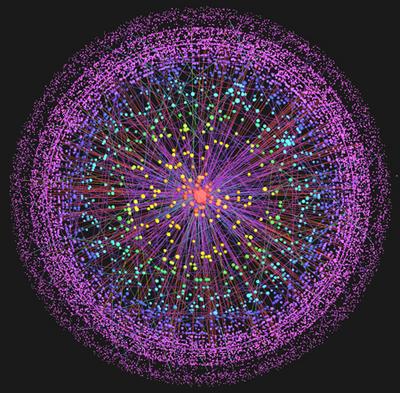 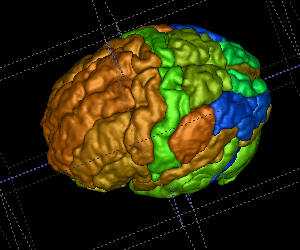 Cycle
Graph motifs
Volumetrics and thickness
Sparsity
Current: 85% discrimination.  Solution due Sept. 9th
Conclusion
Networks provide a general-purpose mechanism to model complex interactions between parts of an object or system

 Global and local network features allow us to quantify the structure of these interactions and characterize differences between patients or systems
More Information
My webpage:
http://cns.bu.edu/~lgrady
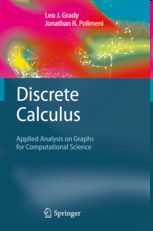 Digital pathology paper:
http://cns.bu.edu/~lgrady/khurd2011network.pdf
Book :
Leo Grady and Jonathan R. Polimeni, Discrete Calculus: 
Applied Analysis on Graphs for Computational Science, 
Springer, 2010.